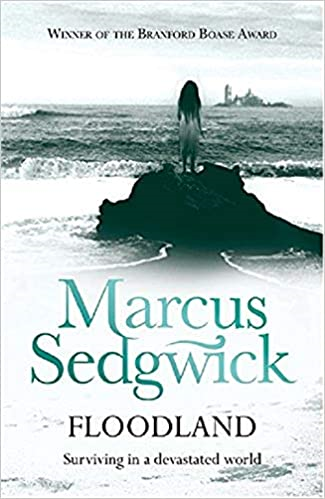 Day 4
Day 1
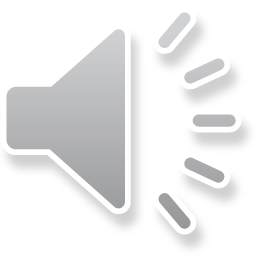 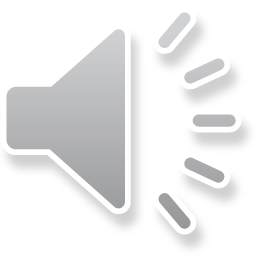 Day 2
Day 4
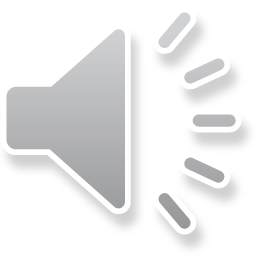 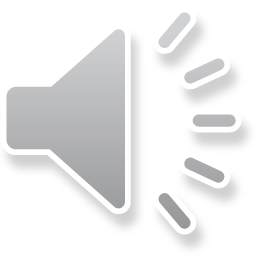 Day 3
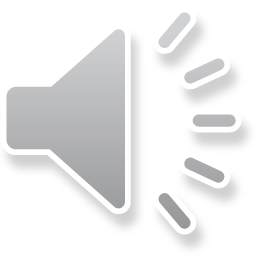 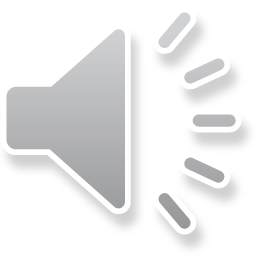